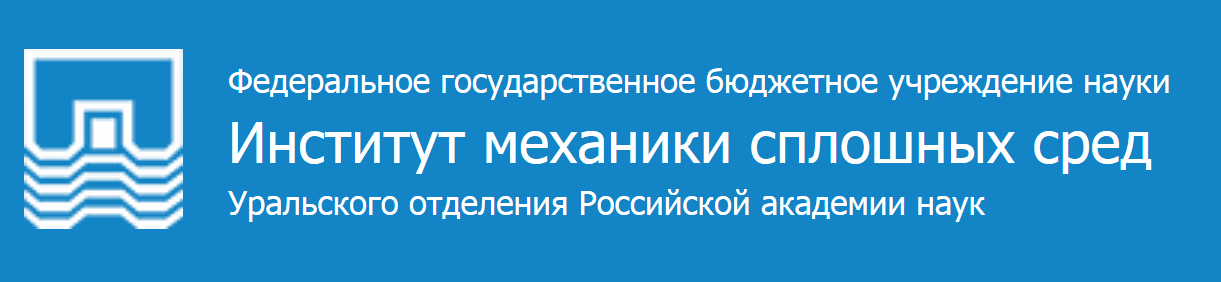 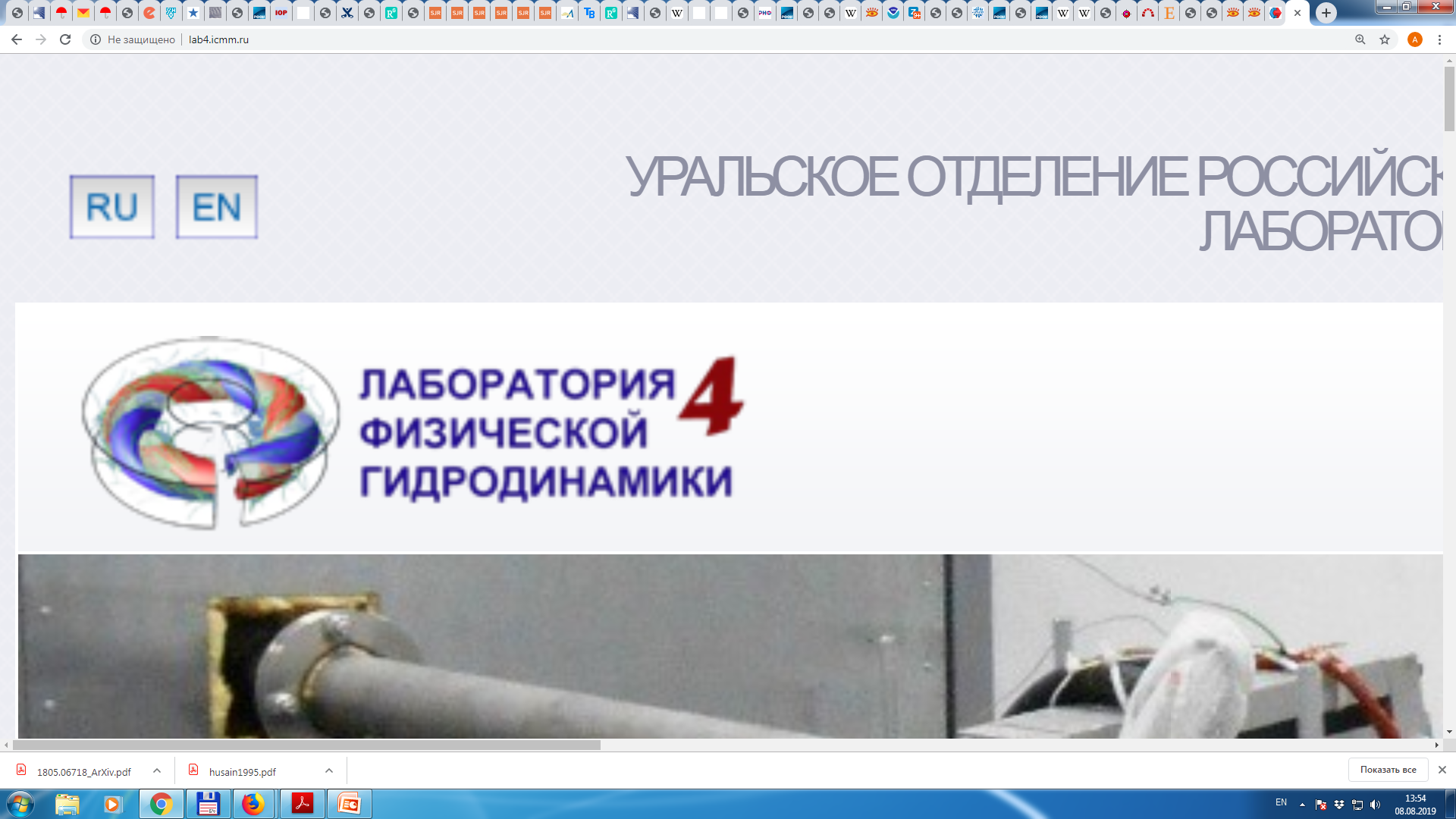 Лабораторное моделирование общей циркуляции атмосферы

Сухановский А.Н., Попова Е.Н., Васильев А.Ю.
Исследование выполнено за счет гранта Российского научного фонда № 22-21-00572 «Создание лабораторной модели общей циркуляции атмосферы»
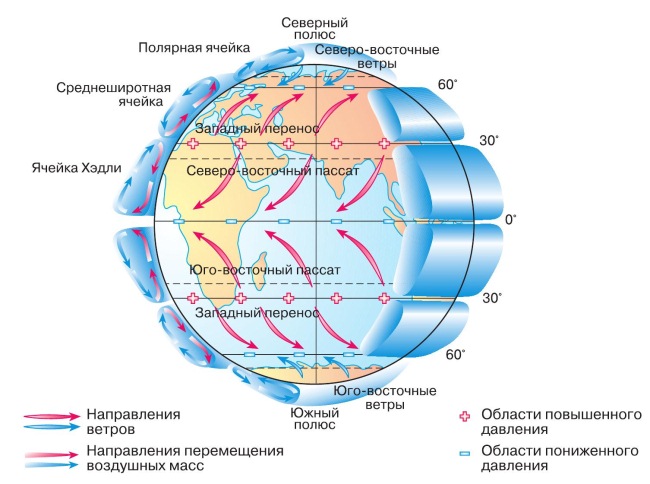 Структура общей циркуляции атмосферы
Планетарные волны в средних широтах
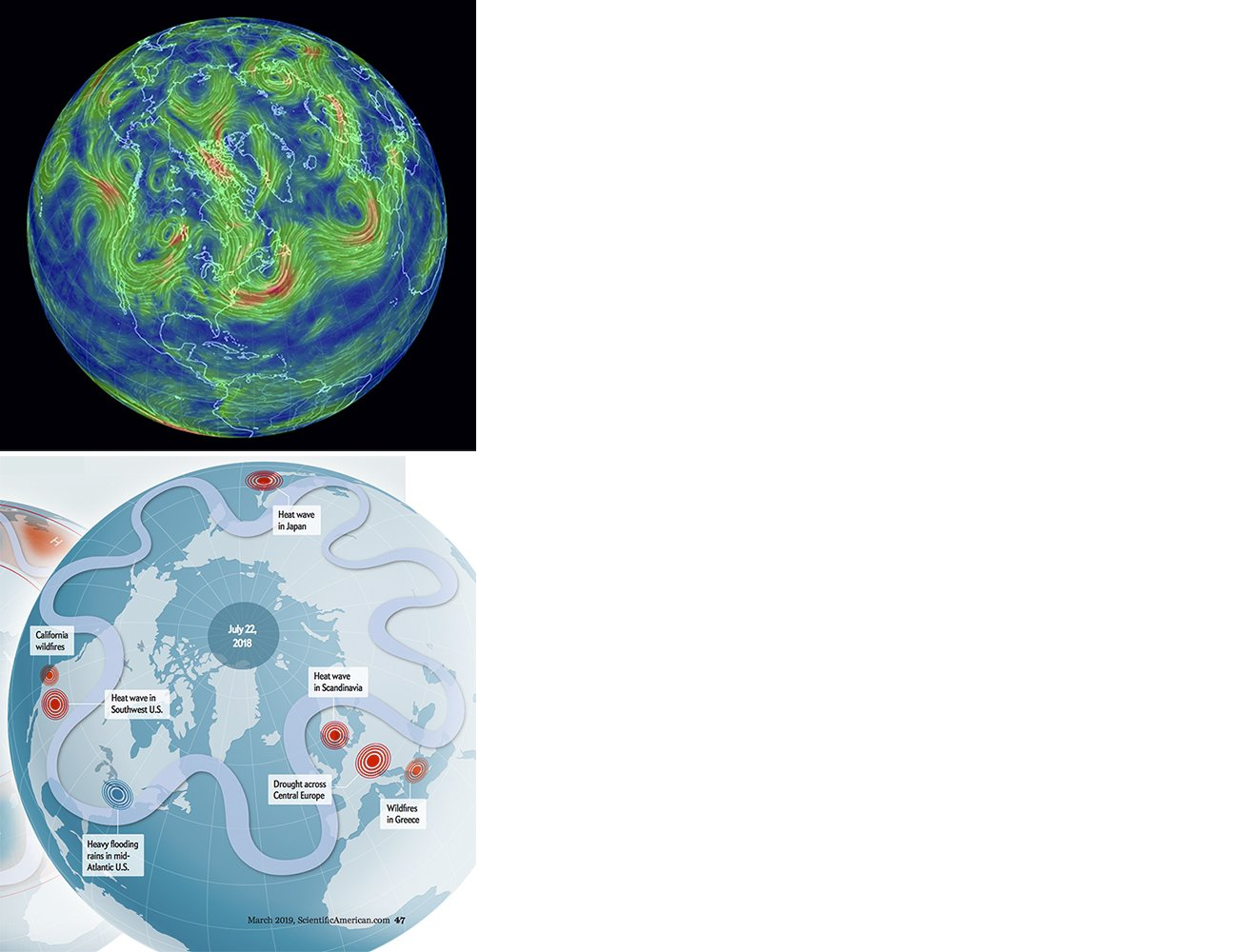 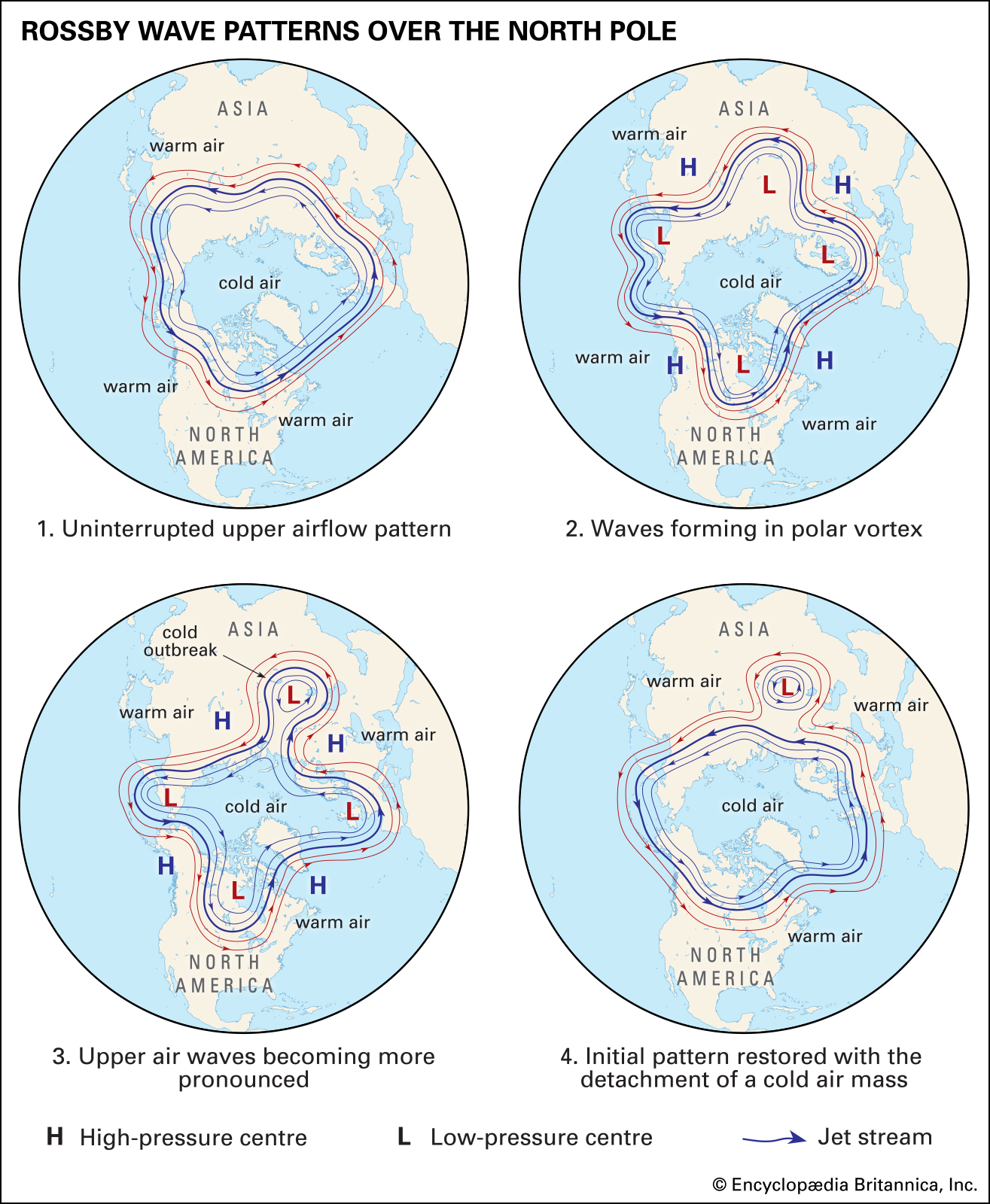 Лабораторное модель циркуляции атмосферы Фультца
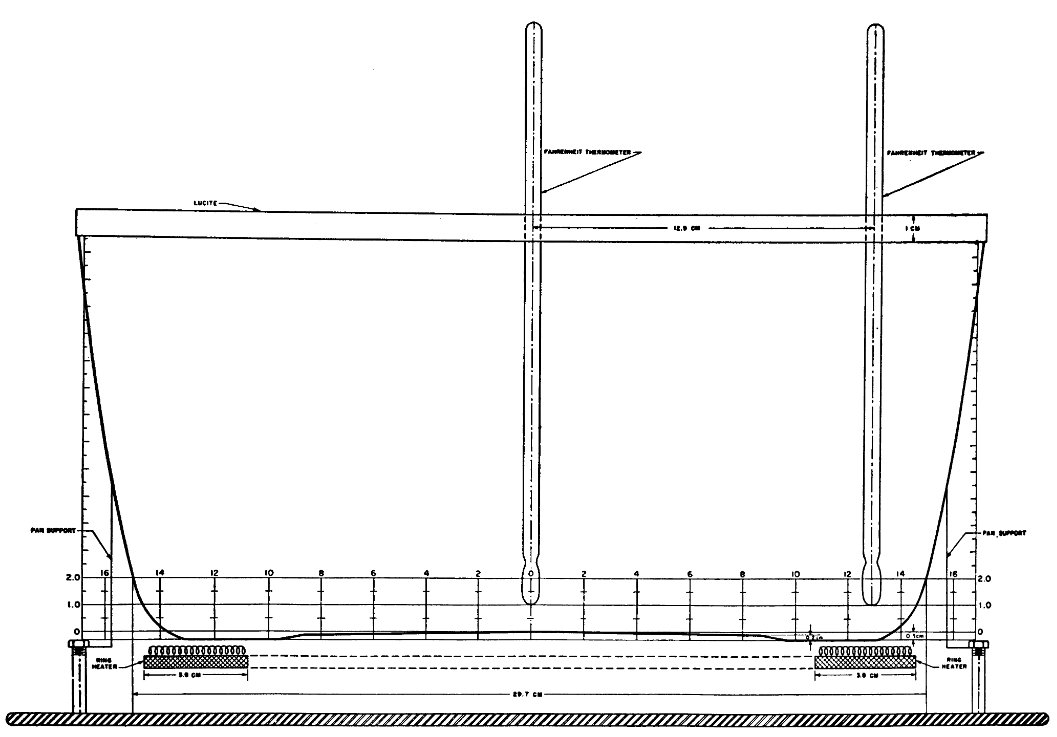 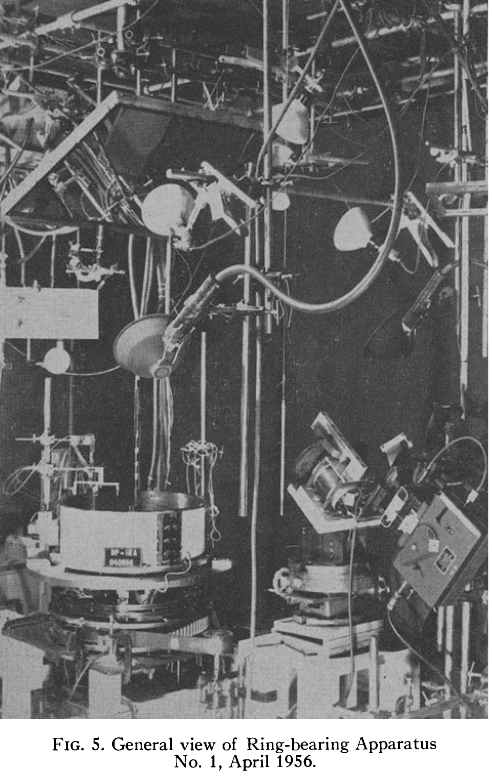 Fultz, D., Long, R.R., Owens, G.V., Bohan, W., Kaylor, R. and Weil, J., Studies of thermal convection in a rotating cylinder with some implications for large-scale atmospheric motions, 1959 (Springer).
Лабораторное модель циркуляции атмосферы Хайда
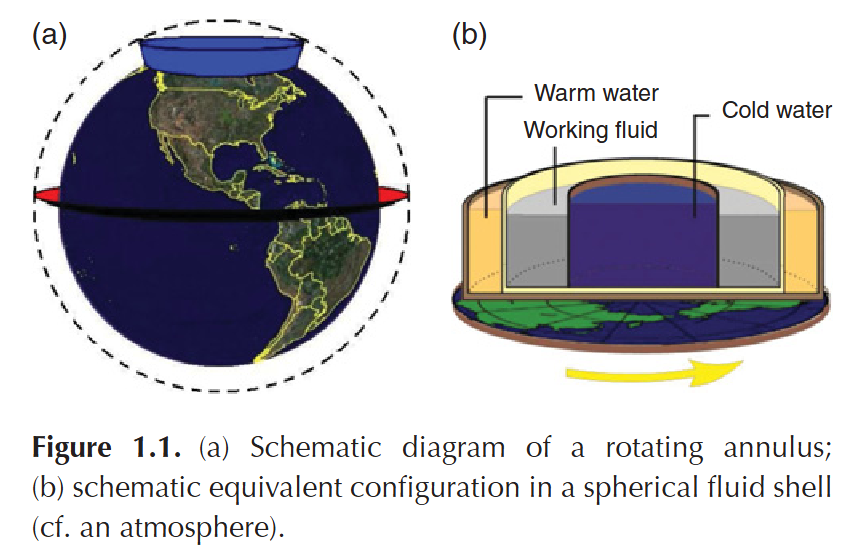 Read, P.L. et al., General circulation of planetary atmospheres: insightsfrom rotating annulus and related experiments. Modeling Atmospheric and Oceanic Flows: Insights from Laboratory Experiments and Numerical Simulations, 2014
Модернизированная модель Хайда
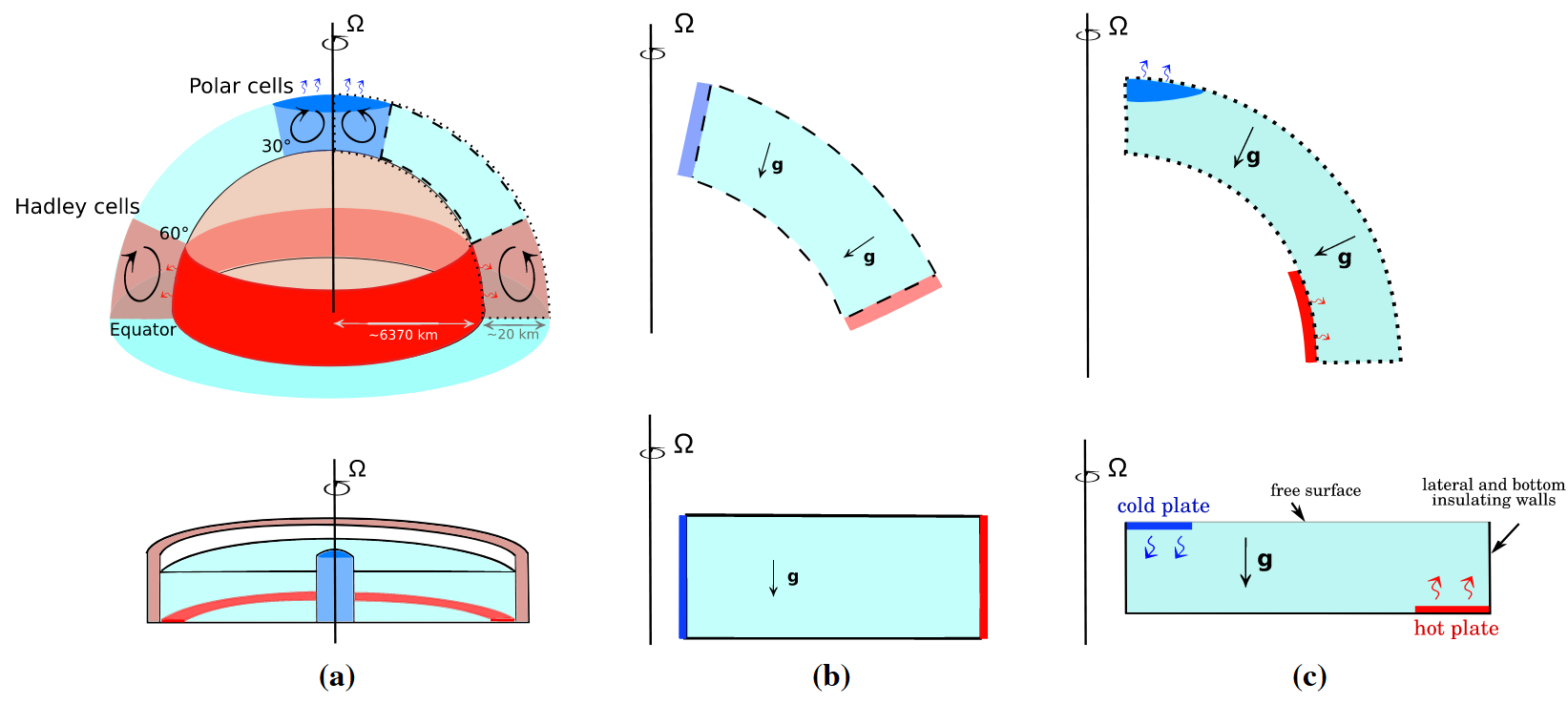 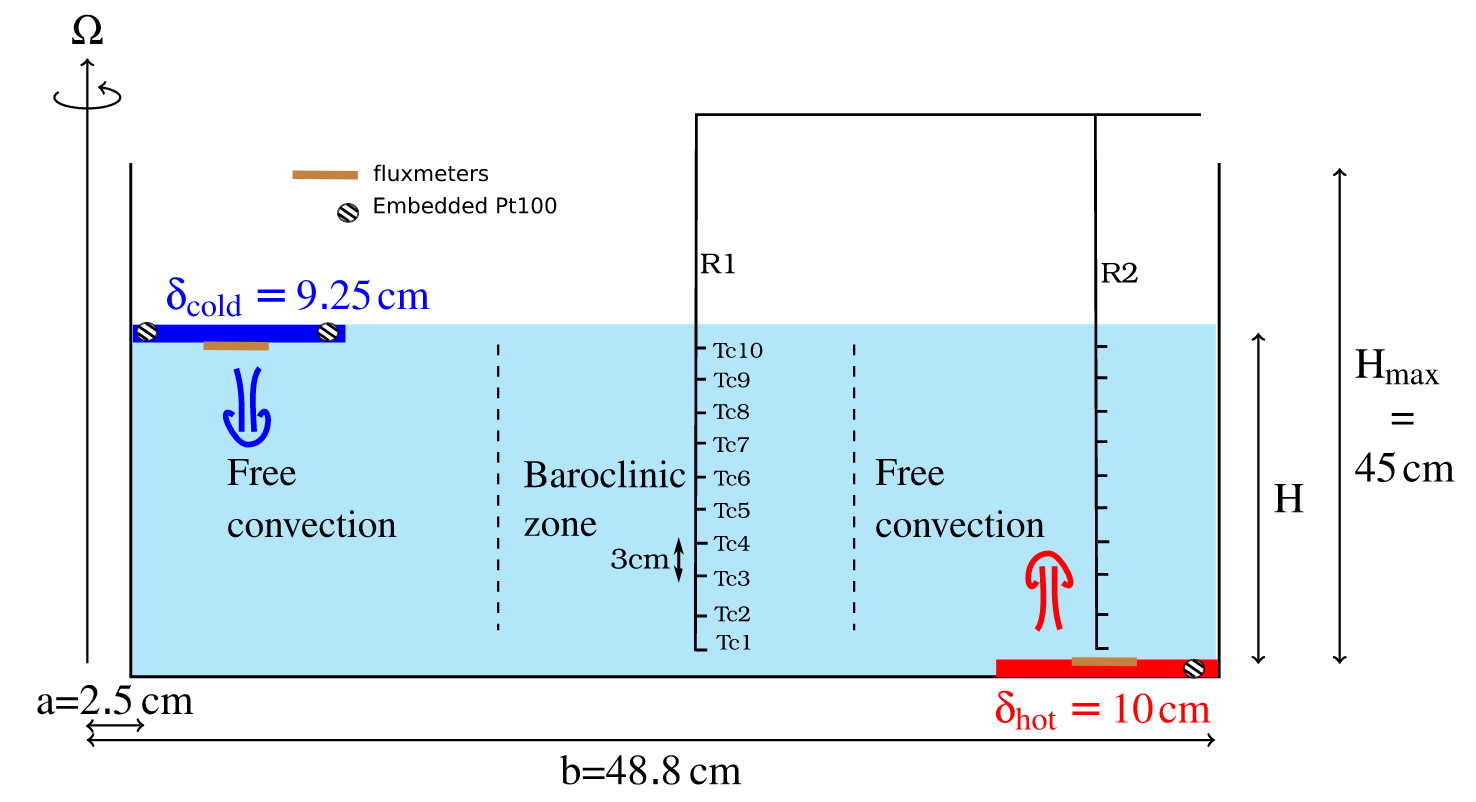 Scolan, H. and Read, P.L., A rotating annulus driven by localized convective forcing: a new atmosphere-like experiment. Experiments in Fluids, 2017, 58, 75.
Лабораторная модель общей циркуляции атмосферы с малым аспектным отношением, реализованная в рамках проекта 22-21-00572 «Создание лабораторной модели общей циркуляции атмосферы»
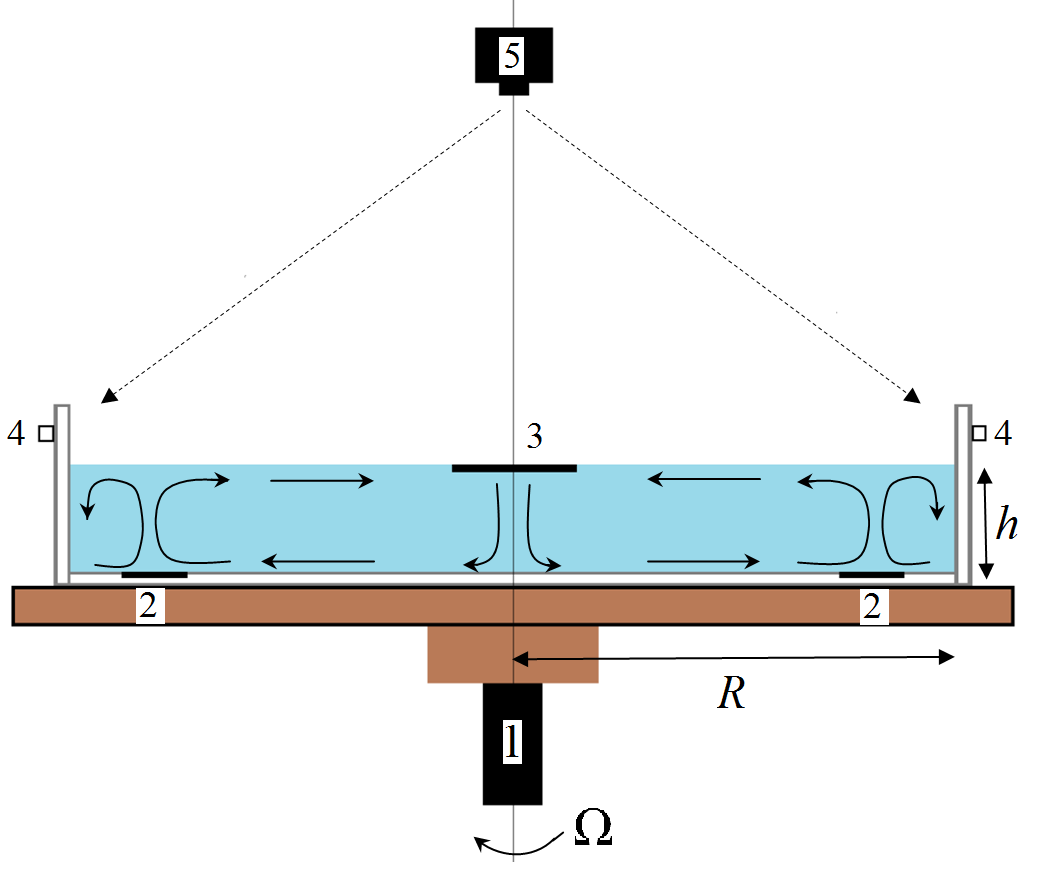 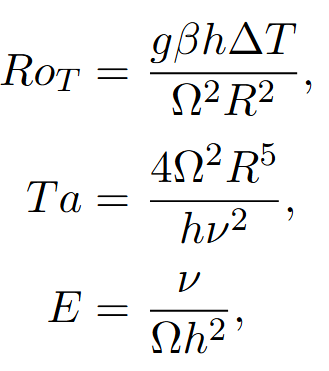 Диаметр модели – 690 мм, высота слоя – 30 мм, ширина нагревателя – 25 мм
 рабочая жидкость – ПМС-5, мощность нагрева – 123 Вт, мощность охлаждения – 3 Вт
Осесимметричный режим
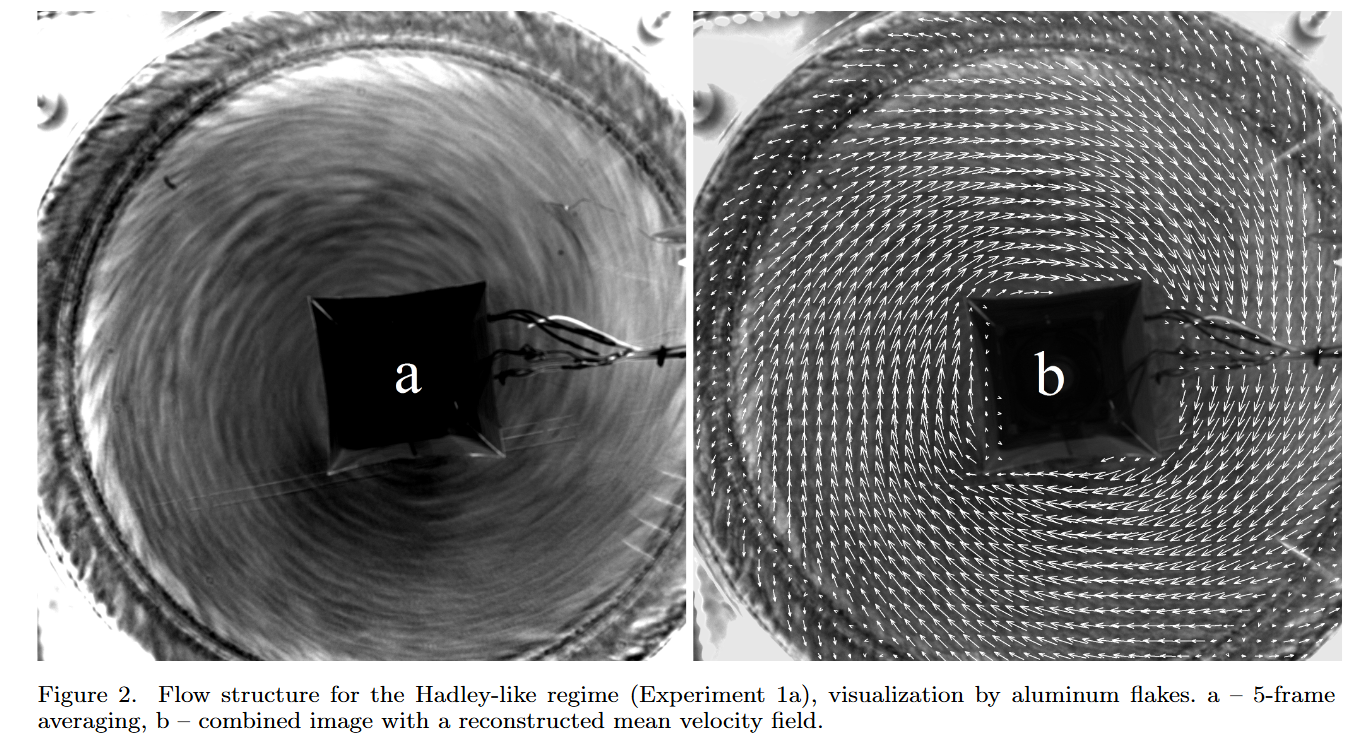 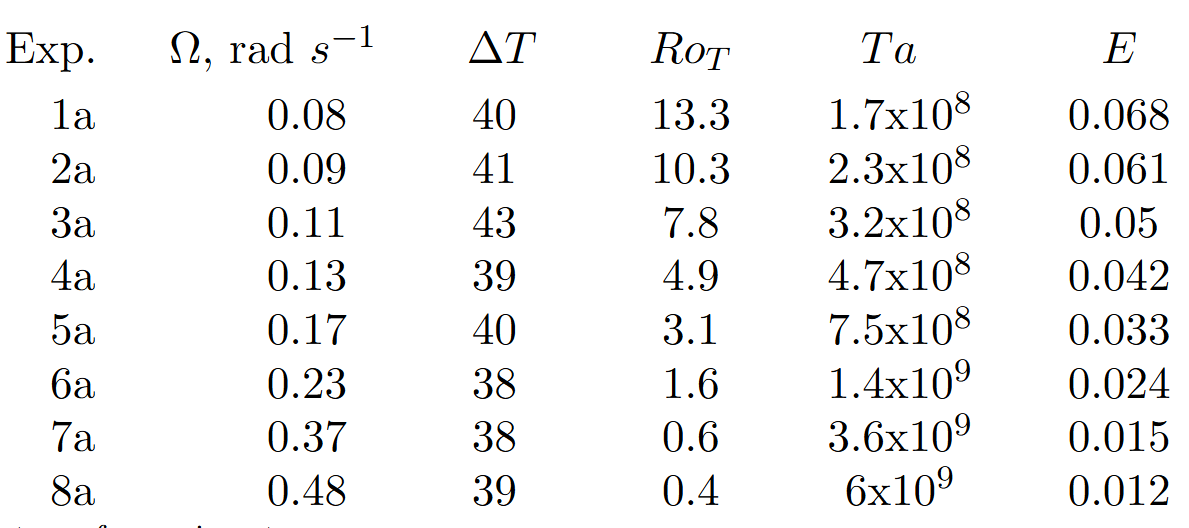 Переход к режиму бароклинных волн
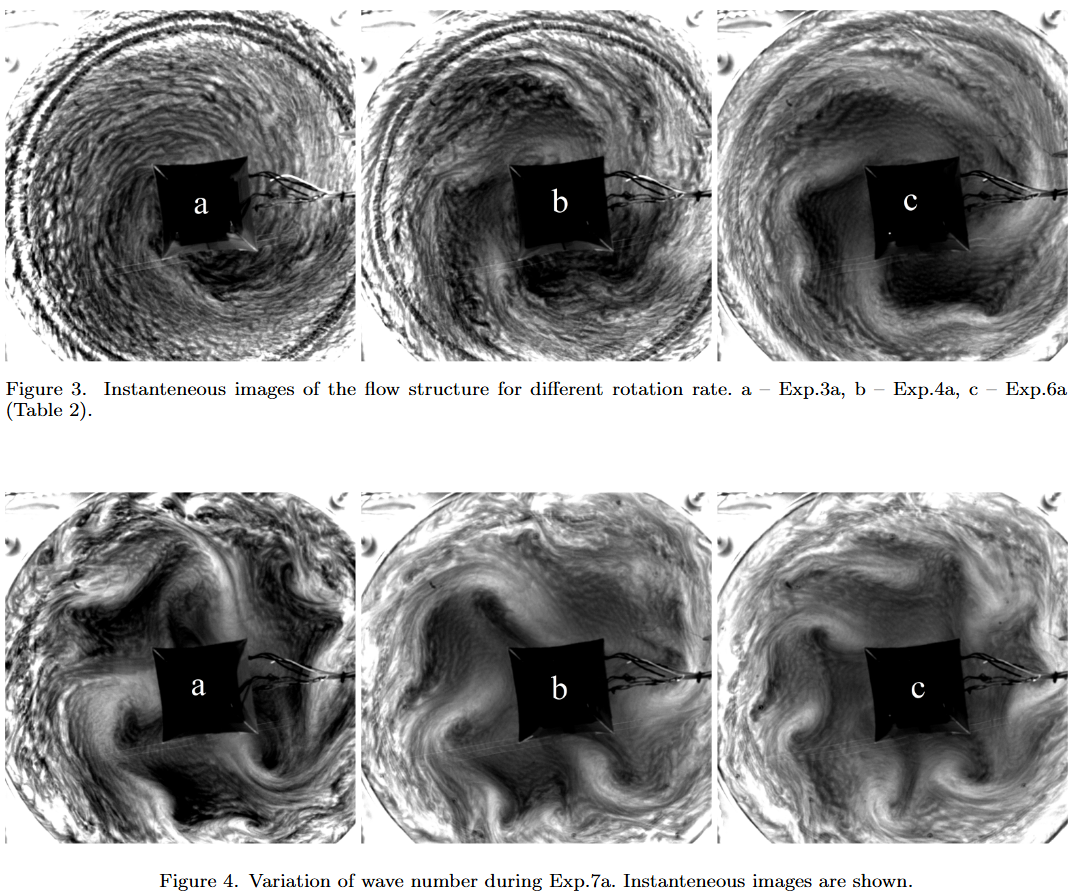 Ω = 0.11 рад/c, RoT = 8.2
Ω = 0.13 рад/c, RoT = 5.1
Ω = 0.23 рад/c, RoT = 1.6
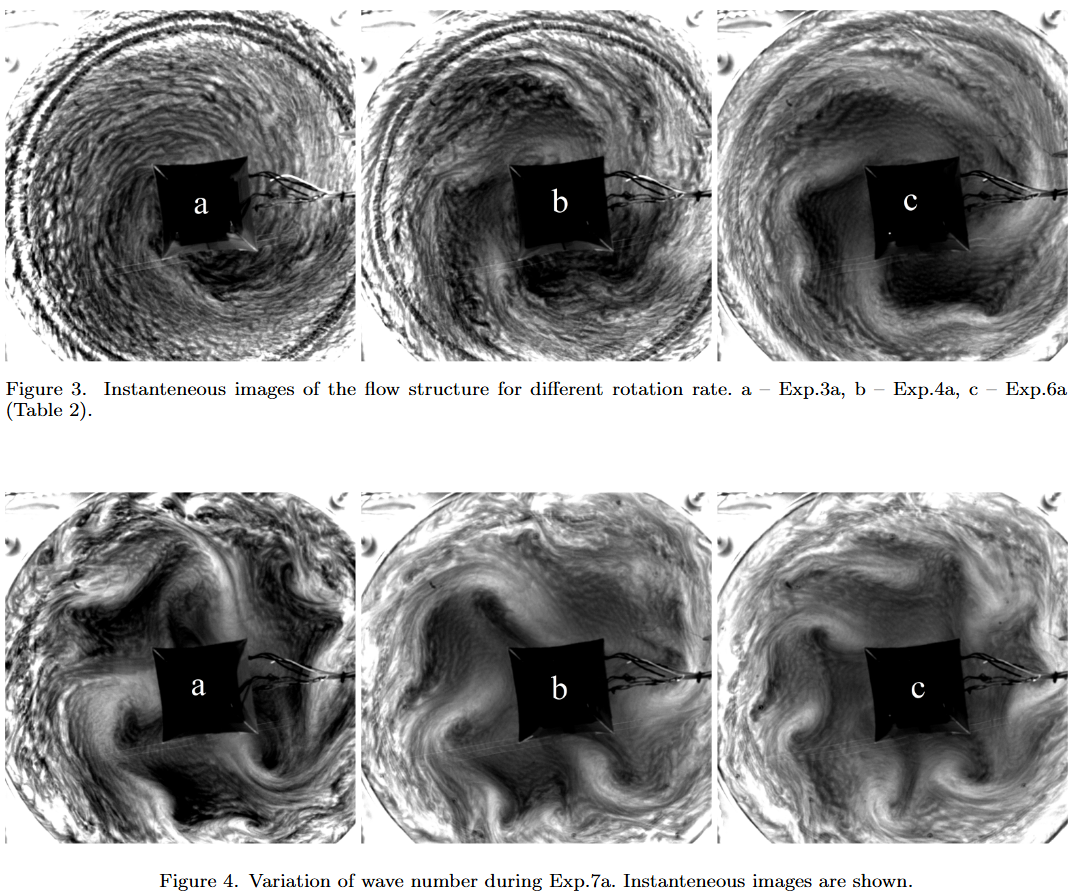 Ω = 0.37 рад/c, RoT = 0.7
Различные моменты времени
Регуляризация волновых течений с уменьшением нагрева
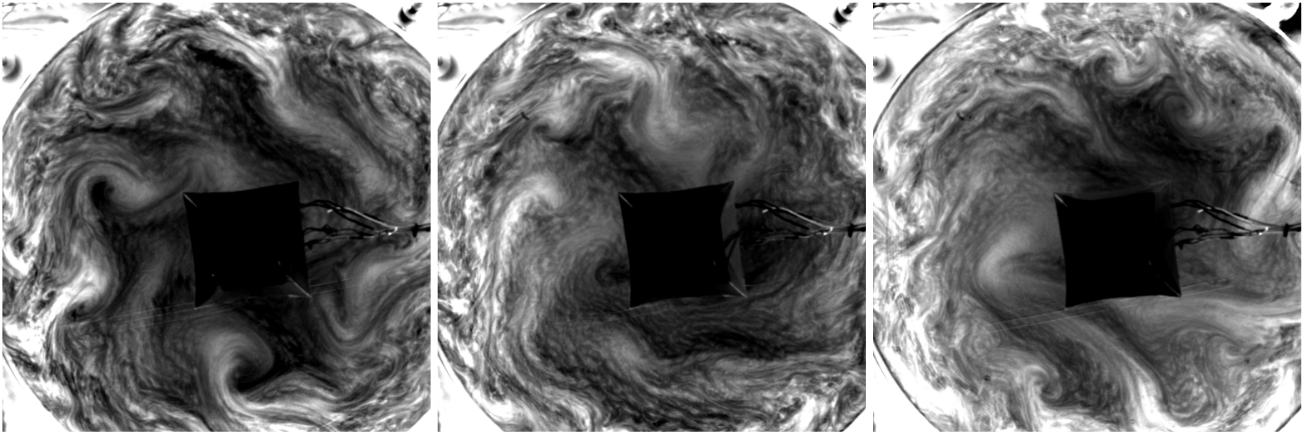 Ω = 0.48 рад/c, RoT = 0.4
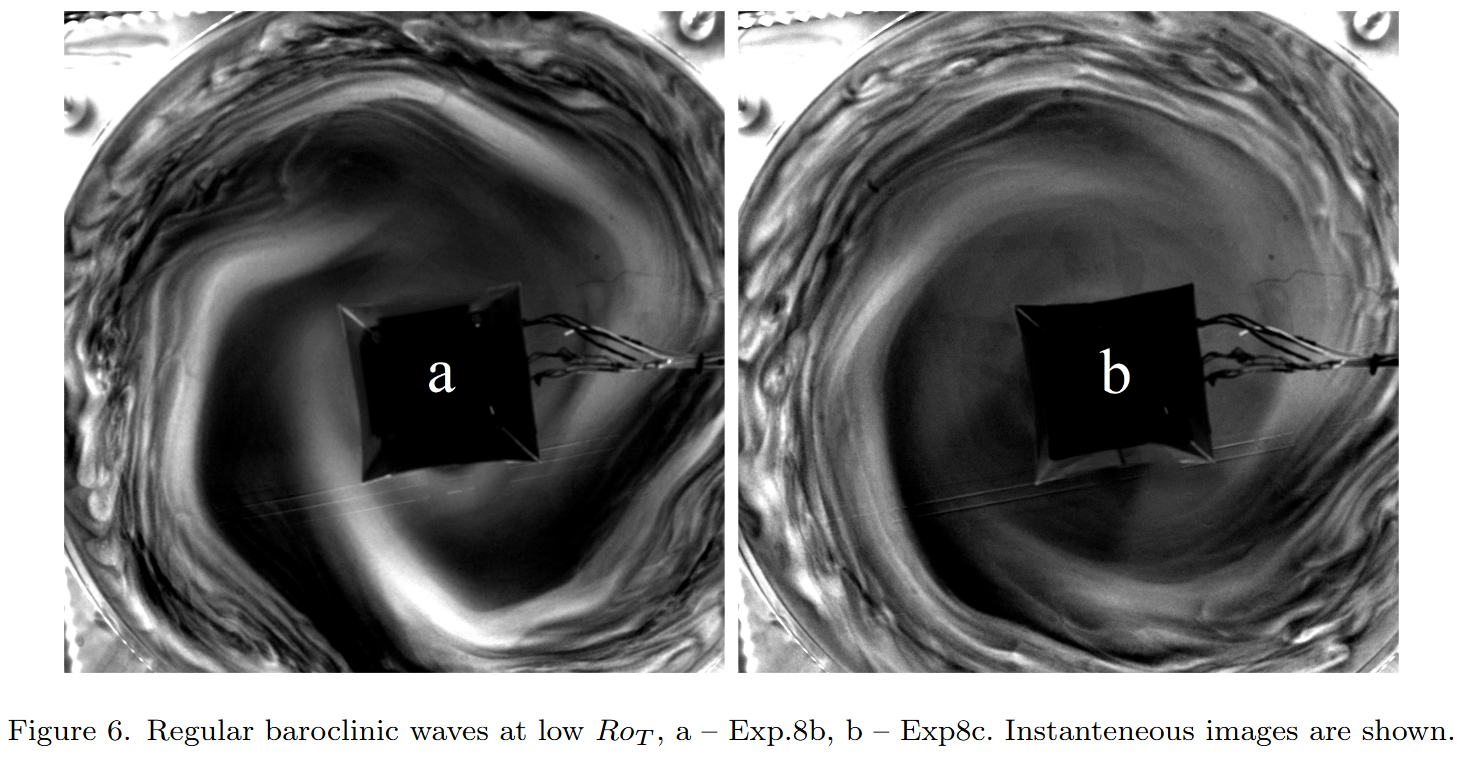 Ω = 0.48 рад/c, RoT = 0.2
Ω = 0.48 рад/c, RoT = 0.1
Оценка энергии различных бароклинных мод
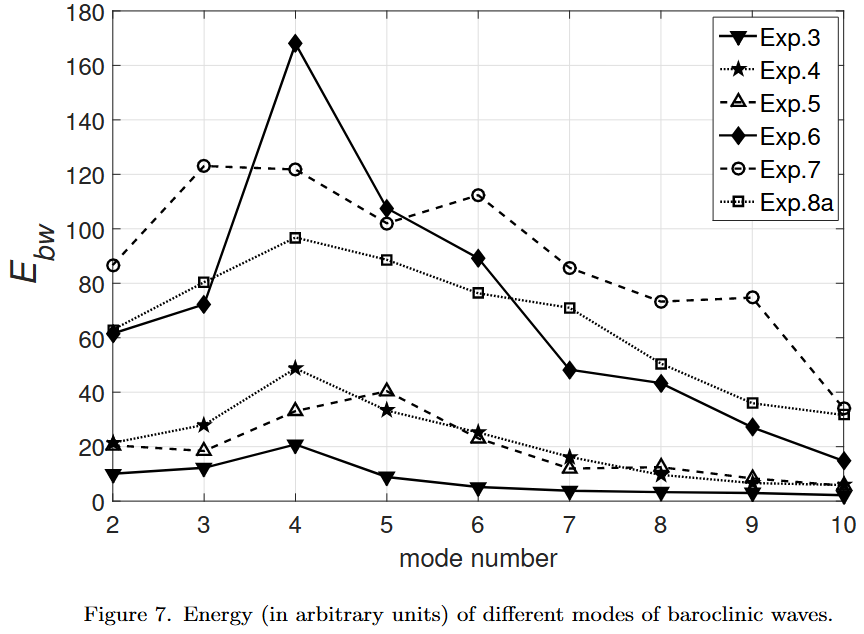 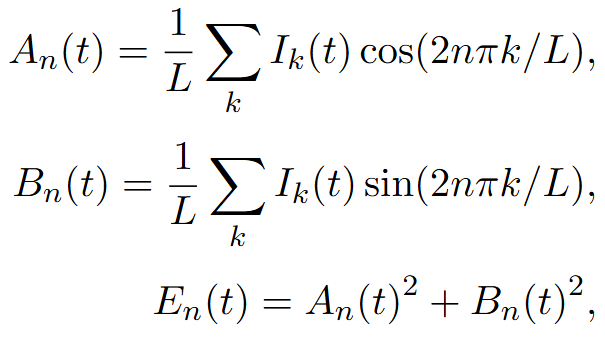 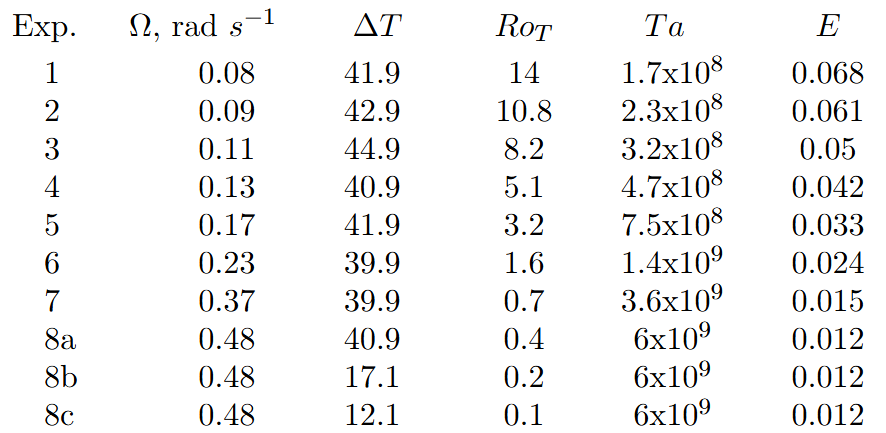 Энергия различных волновых мод
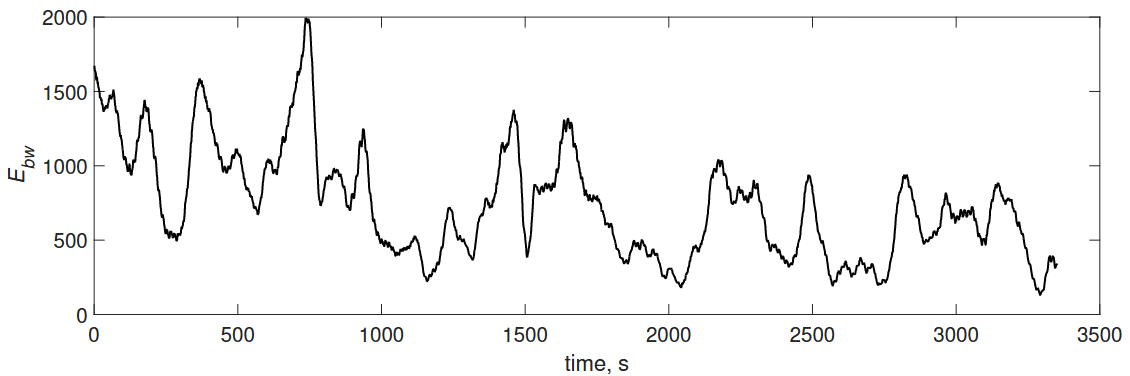 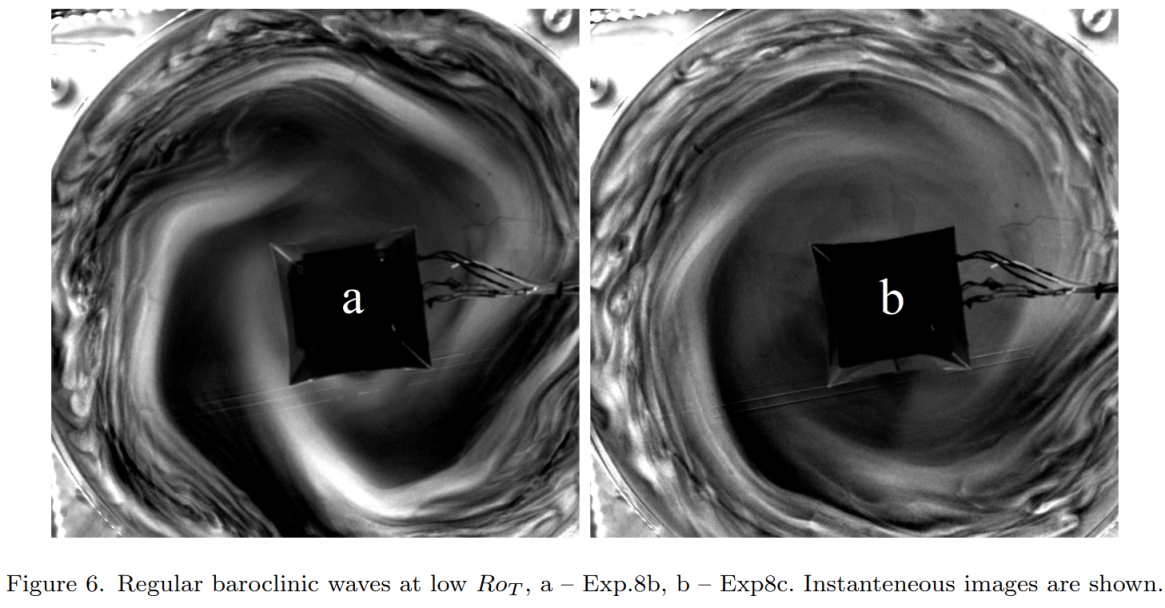 Ω = 0.48 рад/c, RoT = 0.2
Математическое моделирование, в постановке приближенной к лабораторной модели
OpenFOAM, 2.8 млн. контрольных объемов, DNS
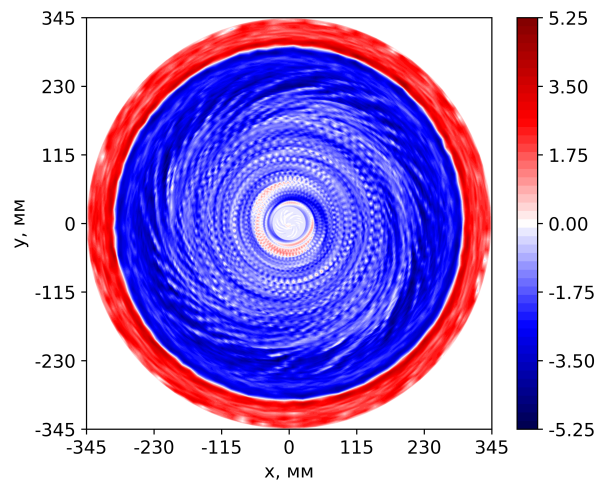 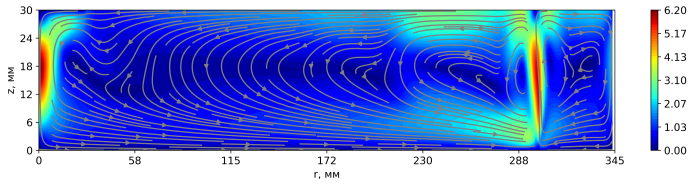 Осесимметричный режим
Ω = 0.08 рад/c, RoT = 8.7
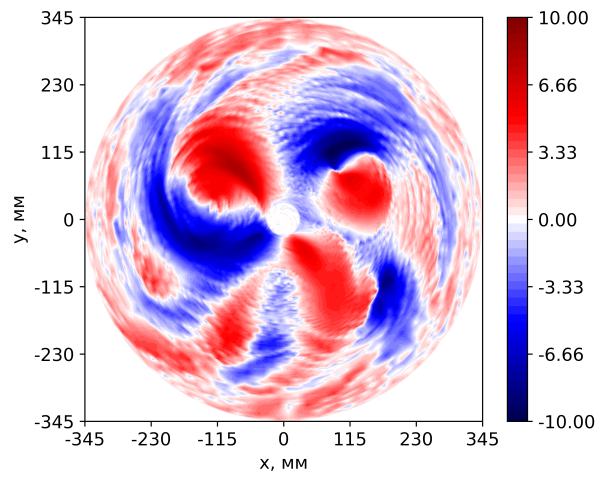 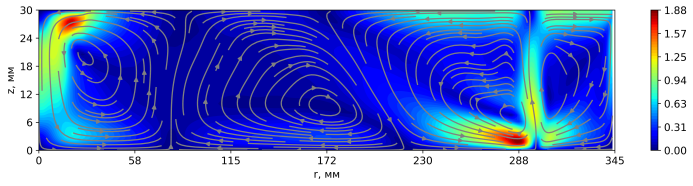 Волновой режим
Ω = 0.37 рад/c, RoT = 0.4